Calculating Modified Adjusted Gross Income (MAGI)
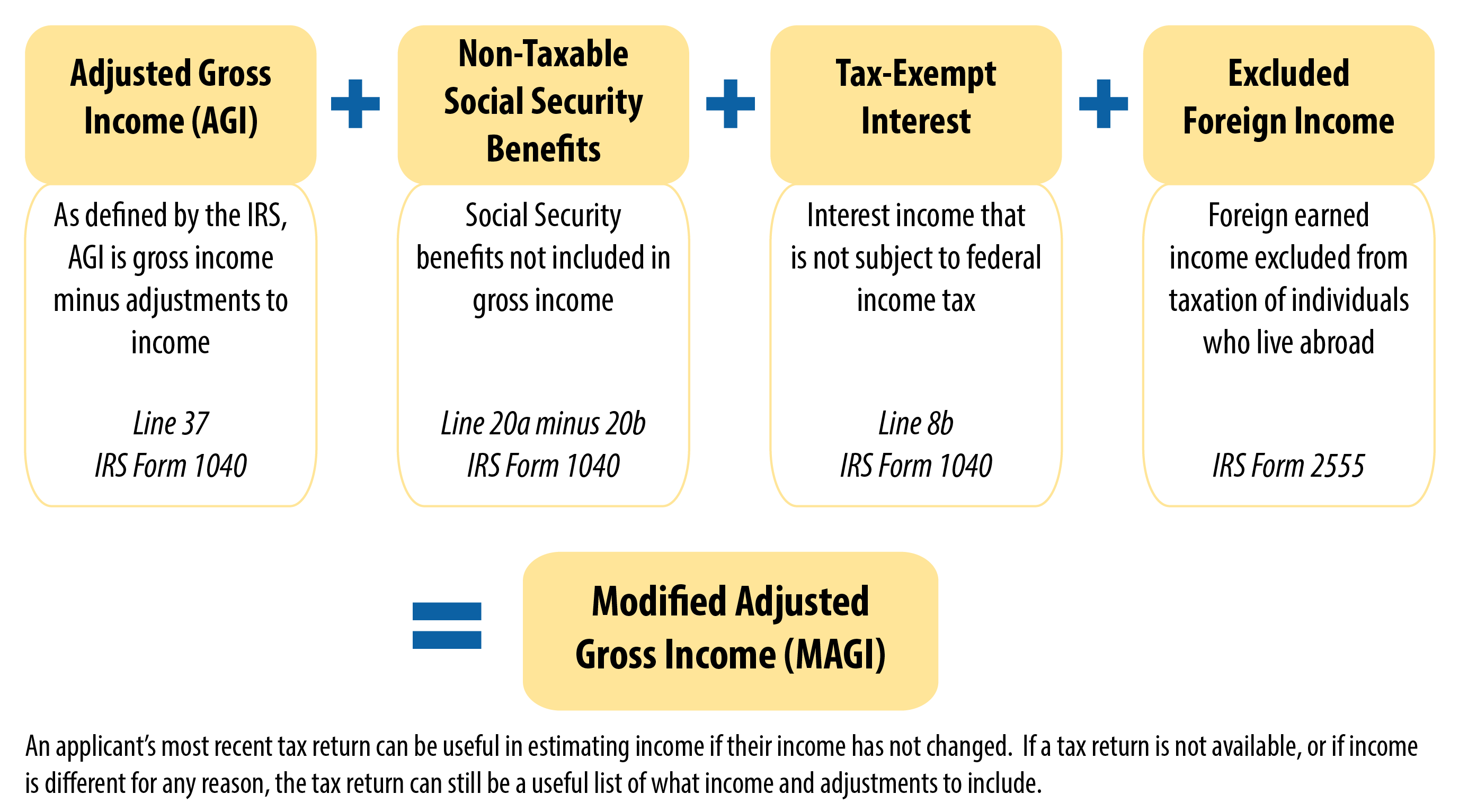 *
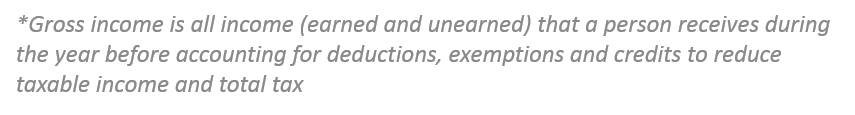